Қонунгузорӣ, қабул ва пешгуйии буҷет : Салоҳияти кумитаҳо ва вохуриҳои умумӣ
Асноди ҳуқуқӣ
- Конститутсияи Ҷумҳурии Тоҷикистон (аз 6 ноябри  соли1994 );
-  Қонуни Ҷумҳурии Тоҷикистон  «Дар бораи Маҷлиси Олии Ҷумҳурии Тоҷикистон  » (аз 19 апрели соли 2000, №1);
- Қонуни Ҷумҳурии Тоҷикистон  «Дар бораи Ҳукумати Ҷумҳурии Тоҷикистон  » (аз 12 майи соли 2001г, №28);
- Қонуни Ҷумҳурии Тоҷикистон  « Дар бораи низоми мақомоти идоракунии давлатии   Ҷумҳурии Тоҷикистон  » (аз 16 апрели соли 2012 , №828);
- Қонуни Ҷумҳурии Тоҷикистон  «Дар бораи молияи Ҷумҳурии Тоҷикистон » (аз 28 июни соли 2011 , № 723);
Асноди ҳуқуқӣ
- Қонуни Ҷумҳурии Тоҷикистон   «Дар бораи назорати молияи давлатӣ дар  Ҷумҳурии Тоҷикистон  » (аз 17 апрели 2002 , №615);
- Қонуни Ҷумҳурии Тоҷикистон   «Дар бораи хазинадорӣ » (аз 18.06.2008 г., №396);
- Қонуни Ҷумҳурии Тоҷикистон  «Дар бораи идоракунии молия ва назорати дохилӣ дар бахши давлатӣ »  (аз  21 июли соли 2010  , № 626);
Аснодиҳуқуқӣ
Қонуни Ҷумҳурии Тоҷикистон  «Дар бораи аудити дохилӣ дар бахши давлатӣ » (аз 21 июли соли 2010  , № 631);
- Қонуни конститутсионии Ҷумҳурии Тоҷикистон  «Дар бораи мақомоти маҳаллии ҳокимияти давлатӣ » (аз 17 майи соли 2004 , № 28);   
-   Қонуни Ҷумҳурии Тоҷикистон «Дар бораи палатаи ҳисоби   Ҷумҳурии Тоҷикистон  » (аз 28 июни соли 2011  , № 749);
-  Стратегияи идоракунии молияи давлатии   Ҷумҳурии Тоҷикистон барои солҳои  2009-2018 ;
-  Регламенти Маҷлиси Намояндагони Маҷлиси Олии   Ҷумҳурии Тоҷикистон  .
Пешниҳоди лоиҳаи Буҷети давлатӣ
(Регламенти МН МО РТ, қисмати 4, боби 15,пункти 417)
Лоиҳаи буҷети давлатӣ
Ҳукумати ҶТ
МН МО ҶТ
Ҳамасола то   1-уми ноябр
Ҳисоботи солона оид ба иҷрои буҷет
Ҳукумати Ҷумҳурии Тоҷикистон ҳисоботи солонаро оид ба иҷрои буҷети давлатӣ ба  Маҷлиси Намояндагони Маҷлиси Олии Ҷумҳурии Тоҷикистон  то 15 июли соли ҷорӣ пешниҳод менамояд
Хулосаи берунӣ дар бораи ҳисобот
Хулосаи берунӣ дар бораи ҳисобот оид ба иҷрои буҷети давлатӣ аз тарафи мақомоти назорати молиявии Ҷумҳурии Тоҷикистон ба Президенти Ҷумҳурии Тоҷикистон,Ҳукумати Ҷумҳурии Тоҷикистон  ва Маҷлиси намояндагони Маҷлиси Олии Ҷумҳурии Тоҷикистон ҳамасола то  1-уми октябр пешниҳод мешавад.
Хулосаи берунӣ дар бораи ҳисобот
Парламент
ПрезидентиҶТ
Ҳисоботи солона оид ба иҷрои буҷет
То 15-уми июл
Хулосаи аудиторӣ ба ҳисоботи солона  оид ба иҷрои буҷет
Ҳисоботи солона оид ба иҷрои буҷет
Вазорати молияи ҶТ
То 1 октябр
Палатаи ҳисоб
Салоҳиятҳои МН МО ҶТ
Ба салоҳиятҳои  Маҷлиси намояндагони Маҷлиси Олии Ҷумҳурии Тоҷикистон  дохил мешаванд:
Қабули Қонуни ҶТ дар бораи Буҷети давлатӣ бо пешниҳоди Ҳукумати ҶТ барои соли молиявии навбатӣ ;
Татбиқи назорати иҷрои буҷет ;
Таҳлили истифодаи мабалағҳои буҷетӣ аз тарафи маблағгирон ва дар ҳолати зарурӣ, баррасии натиҷаҳои таҳлил ;
Додани ризоят барои ироа ва гирифтани қарзҳои давлатӣ мутобиқ ба пешниҳодоти ҲукуматиҶТ ;
Тасдиқ намудани ҳисобот оид ба иҷрои Буҷети давлатӣ барои соли молиявии  гузашта  ;
Дигар салоҳиятҳое,ки қонунгузорӣ муайян мекунад ва дигар сандҳои меъёрӣ-ҳуқуқи ҶТ  дар доираҳои буҷетӣ ва молиявӣ .
Салоҳиятҳои МН МО ҶТ
Таҷриба нишон медиҳад, ки барои таҳлили буҷет ба Маҷлиси намояндагони Маҷлиси Олии ҶТ дар раванди муҳокимаи буҷет баъзан дастгирии касбии мустақил намерасад
Салоҳиятҳои МН МО ҶТ
Нақшаи амал оид ба ислоҳоти низоми идоракунии молияи давлат зарурати ҷалб намудани шахсони  хуб таҳсилдидаро барои мусоидат ба кумитаи иқтисод ва молия дар соҳаи омузиш ва экспертизаи лоиҳаҳои буҷет, буҷетҳои иловагӣ ва ҳисботҳои солонаи  иҷрои буҷет дар бар мегирад .
Котиботи назди Кумитаи иқтисод ва молияи МН МО ҶТ
Котиботи назди Кумитаи иқтисод ва молияи  Маҷлиси намояндагони Маҷлиси Олии Ҷумҳурии Тоҷикистон (www.pbo.tj) 

Раванди буҷет дар Ҷумҳурии Тоҷикистон  
(китоби руймизии вакили МН МО ҶТ)
Котиботи назди Кумитаи иқтисод ва молияи МН МО ҶТ
Рисолати Котибот дар мусодит ба таҳким бахшидани  тавонмандии Парламент дар раванди буҷет ва  афзудани фаҳмиши раванди буҷет аз ҷониби расонаҳою шаҳрвандони Тоҷикистон аст ва ҳамчунин баланд бардоштани сатҳи фаҳмиши онҳо дар масъалаҳои асосии буҷет.
Котиботи назди Кумитаи иқтисод ва молияи МН МО ҶТ
Ҳадафҳои котибот:
- Таҳкими тавонмандии Кумита оиб ба иқтисод ва молия ;
- Сафарбарии корҳои тадқиқотӣ ва таҳлилӣ ;
- Такмили  зарфияти парламенn дар беҳбуди робитаҳои берунӣ
Котиботи назди Кумитаи иқтисод ва молияи МН МО ҶТ
Натиҷаҳои мушаххаси чорабиниҳо дар доираи Лоиҳа  иборатанд :
(а) таъсиси котибот ва фаъолияти босамари он ;
(б) таҳияи барномаҳои  омузишӣ барои вакилон ва татбиқи онҳо ; 
(в) таҳияи маводи таҳлилӣ ва паҳн намудани онҳо ; 
(г)нашри пайвастаи иттилоияҳои хабарӣ аз ҷониби Парламент оид ба масъалаҳои буҷет
Муносибатҳои Ҳукумати ҶТ бо Маҷлиси Олии Ҷумҳурии Тоҷикистон
Моддаи 30-и Қонуни ҶТ «Дар бораи Ҳукумати Ҷумҳурии Тоҷикистон» мегӯяд: «Ҳукумати Ҷумҳурии Тоҷикистон ҳуқуқи ташаббуси қонунгузорӣ дорад»
Муносибатҳои Ҳукумати ҶТ бо Маҷлиси Олии Ҷумҳурии Тоҷикистон
Ҳуқуқи ташаббуси қонунгузории Ҳукумати Ҷумҳурии Тоҷикистон дар шакли зер аст :
Лоиҳаҳои қонунҳои нави ҶТ, 
Лоиҳаи қонунҳо оид ба дигаргуниҳо ё бекор намудани қонунҳои амалкунандаи ҶТ , 
Пешниҳодоти хаттӣ оид ба қабули қонунҳои нави ҶТ  
Ворид намудани тағйирот дар қонунҳои ҷории ҶТ (пешниҳодоти қонунгузорӣ)
Муносибатҳои Ҳукумати ҶТ бо Маҷлиси Олии Ҷумҳурии Тоҷикистон
Ҳукумати Ҷумҳури Тоҷикистон барномаи омодасозии лоиҳаҳои санадҳои меъёрӣ ва ҳуқуқиеро таҳия ва тасдиқ менамояд, ки  аз ҷониби Ҳукумати ҶТ ба   Маҷлиси намояндагони Маҷлиси Олии Ҷумҳурии Тоҷикисон ворид мешаванд
Назорати парламентӣ дар Ҷумҳурии Тоҷикистон
Робитаи мутақобилаи мақомоти олии назорати молия ва Парламенти кишвар дар пешниҳоди хулосаи аудитории  ҳисоботи солонаи Ҳукумати ҶТ оид ба иҷрои буҷети давлатӣ барои соли сипаришуда ифода меёбад.
Назорати парламентӣ дар Ҷумҳурии Тоҷикистон
Хулосаи палатаи ҳисоб бояд аз муҳтавои зер иборат бошад :
Иҷрои буҷети давлатӣ аз нигоҳи қонуният,сарфаҷуйӣ ва самаранокӣ ;
Ҳадафмандӣ ва самаранокии иқтисодии дигаргуниҳои пешбинишуда дар ҳаҷми қарзи берунӣ ва дохилии давлатӣ ;
Натиҷаҳои матлуби пешниҳодоти Ҳукумати Ҷумҳурии Тоҷикистон оид ба кафолати қарзҳо ; 
Муътамад будани ҳисобдории молиявӣ ва ҳисоботпазирии корхонаҳое, ки маблағҳои буҷети давлатиро сарф мекунанд
Назорати парламентӣ дар Ҷумҳурии Тоҷикистон
Маҷлиси намояндагон Ҳисобот оид ба иҷрои буҷети давлатиро барои соли молиявии сипаришуда ҳамзамон бо баррасӣ ва қабули Қонуни Ҷумҳурии Тоҷикистон дар бораи буҷети давлатӣ барои соли молиявии навбатӣ  муҳокима ва тасдиқ менамояд
Назорати парламентӣ дар Ҷумҳурии Тоҷикистон
Ҳамин тавр, татбиқи босамари назорати парламентӣ мустақиман аз сифати баланди татбиқи ҳисоботи аудиторӣ вобаста аст.
Назорати парламентӣ дар Ҷумҳурии Тоҷикистон
Дар айни ҳол татбиқи ҳисоботи аудитории босифат танқиди самараноки сарвақтиро аз ҷониби Парламент талаб дорад, ки он маънои баррасии ҳамаҷониба ва саривақтии ҳисоботи аудиторӣ аз тарафи кумитаҳои соҳавии  МН МО РТ  аст.
Назорати парламентӣ дар Ҷумҳурии Тоҷикистон
Парламент анҷуманест, ки ин ҳисоботҳо он ҷо метавонад боиси таваҷҷуҳи ҷомеа  бошанд ва шароити зеринро  муҳайё кунанд : 
Афзоши таъсири Парламент дар раванди тақсими маблағҳои буҷетӣ, ҳарҷи мақсадноки онҳо ва болоравии нақши   Парламент дар раванд ; 
Беҳтаршавии назорати Парламент дар иҷрои буҷет ; 
Имкони беҳтар қонеъ намудани ниёзҳои интихобкунандагон ва боло бурдани боварӣ, аз роҳи дуруст сафарбар намудани манбаъҳо ; 
Таъмини ҳуқуқҳои шаҳрвандон дар дастрасӣ ба маълумоти буҷетӣ ;
Баланд шудани ҳисси масъулияти Ҳукумат дар назди   Парламент.
Майдони мушкилот оид ба ҲИБ дар соли 2015
Ҳисоботи аудиторӣ барои ҳама дастрас нест 
Зарурати такмили портали ягонаи давлатии дастрасӣ ба хидматҳои давлатӣ ва иттилоот  www.gov.tj 
Зарурати қабули Қонун дар бораи шаффофият/ё такмили қонунгузории амалкунанда 
Зарурати қабули Қонун дар бораи иштироки шаҳрвандон дар раванди буҷет/ ё такмили қонугузории ҷорӣ 
Шунидҳои ҷамъиятӣ оид ба ҳисоботи аудиторӣ барпо намешаванд 
Мавҷуд набудани механизми муҳокимаи васеи афзалиятҳои буҷет дар миёни ҷомеа 
Шунидҳои ҷамъиятӣ доир ба буҷети вазорату муассисаҳои алоҳида гузаронида намешаванд
Майдони мушкилот оид ба ҲИБ дар соли 2015
Набудани механизмҳои расмии ҳамкории шаҳрвандон бо институтҳои аудити мустақил(Палтаи ҳисоб) дар масъалаҳои сохтани барномаҳои аудит, муайян намудани объекҳо ва мавзуҳои тафтишшаванда .
Набудани механизмҳои расмии ҳамкории шаҳрвандон бо институтҳои аудити мустақил(Палтаи ҳисоб) дар масъалаҳои иштироки шаҳрвандон дар санҷишҳои аудиторӣ(шоҳодат додан, пурсишҳо ва ғ..) 
Набудани механизми алоқаи мутақобила миёни институтҳои аудити мустақил ва шаҳрвандон барои баҳисобгирӣ ва истифодабрии таклифҳои шаҳрвандон дар масъалаҳои беҳбуди низоми аудити мустақил ва шаффофияти он
Сипосгузорам !
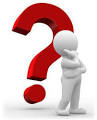